Algunos verbos irregulares
Ir- to go
Yo voy		Nosotros vamos
Tú vas
Él va		Ellos van
Ella va		Ellas van
Usted va		Ustedes van
Ver- to see
Yo veo		Nosotros/nosotras vemos
Tú ves
Él ve		Ellos ven
Ella ve		Ellas ven
Usted ve		Ustedes ven
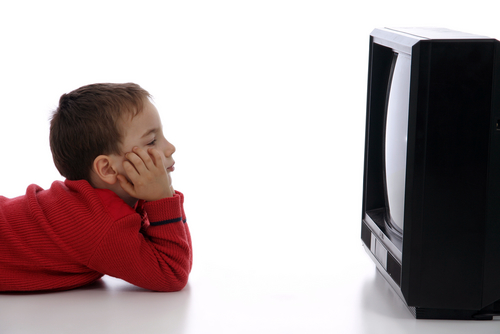 Salir- to leave
Yo salgo		Nosotros/nosotras salimos
Tú sales
Él sale		Ellos salen
Ella sale		Ellas salen
Usted sale	Ustedes salen
Jugar- to play
Yo juego		Nosotros jugamos
Tú juegas
El juega		Ellos juegan
Ella juega	Ellas juegan
Usted juega	Ustedes juegan
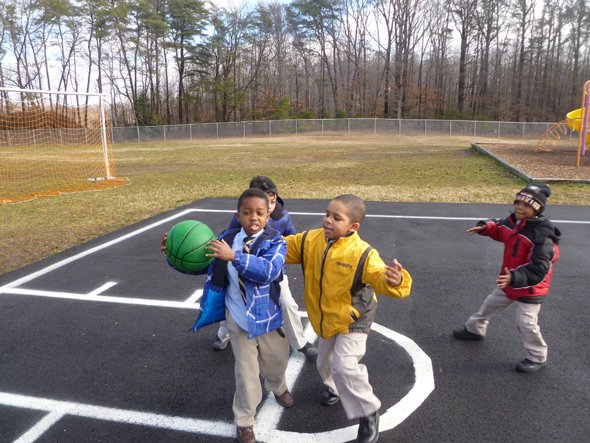